KINEZIOLOGIEseminářMilan Mojžíš
KH po domluvě mailem:

Milan.mojzis@fsps.muni.cz
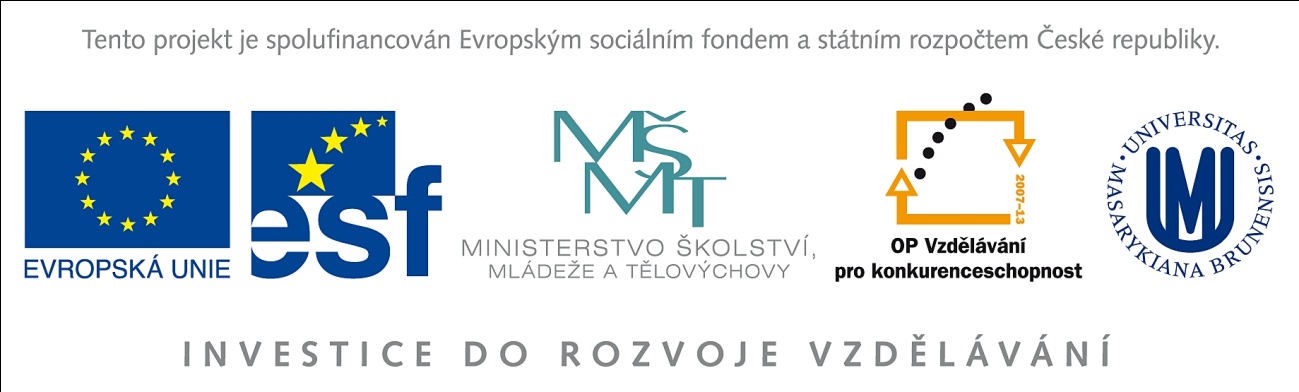 Podmínky ukončení
aktivní práce v hodině
průběžná příprava na hodiny
závěrečný písemný test (ZK)
OBSAH SEMINÁŘŮ
1	Úvod do Kinesiologie, orientace na lidském těle, lokomoce, pohyby segmentů
2	Neuromuskulární systém (svalová kontrakce, řízení hybného systému)
3	Analýza pohybů v kloubech (flexe, extenze, abdukce, addukce, rotace, Funkce svalů (agonista, antagonista, synergista, neutralizační a stabilizační svaly)
4	Analýza pohybu páteře, pánve a lopatek
5	Analýza pohybů horních končetin
6	Analýza pohybu dolních končetin
7	Aplikace kineziologie: postura, stoj, sed
8	Aplikace kineziologie: posilovací cvičení (sed-leh, klik, shyb)
9	Aplikace kineziologie lokomočních pohybů: chůze, běh, skoky
10	Aplikace kineziologie: cyklistika, plavání
11	Aplikace kineziologie: vrhy, tažení, tlačeni
12	Aplikace kineziologie: hody, kopy, údery
13	Aplikace kineziologie: gymnastická cvičení
14	Biomechanická podstata
LITERATURA
Balatka, J.: Kineziologie pro posluchače tělesné výchovy I. Hradec Králové, Gaudeamus 2002.
Binovský A.: Funkčná anatómia pohybového systému. Bratislava Univerzita Komenského Bratislava 2003.
Čihák R.:Anatomie I. Praha, Grada 2001.
Dylevský I.: Funkční anatomie pohybového systému. Praha, Karolinum 1996.
Dylevský I.: Speciální kineziologie. Praha, Grada 2009.
Javůrek J.: Vybrané kapitoly ze sportovní kineziologie. Praha, ČSTV 1986.
Juráková M.: Anatomie pohybového systému, 1. část Soustava Kosterní. Liberec, Technická univerzita v Liberci 1998.
Kučera M., Dylevský I.: Pohybový systém a zátěž. Praha, Grada 1997.
Kučera M., Dylevský I. A kol.: Sportovní medicína. Praha, Grada 1999.
Linc R., Doubková A.: Anatomie hybnosti I. Praha, Karolinum 2003.
Luttgens K., Wells K.: Kinesiology – Scientific Basis oJ Human Motion. Dubque (USA), Brown Publishers 1989. 
www.biomech.ftvs.cuni.cz/pbpk/kompendium/kineziologie/uvod.php

Základy sportovní kineziologie
KINEZIOLOGIE
studuje funkční a anatomické zákonitosti pohybového systému při vykonávání pohybu

zaměřuje se hlavně na to, které svaly daný pohyb provádějí, zda jsou v synergickém nebo antagonistickém vztahu

všímá si toho, které konkrétní svaly jsou zapojovány v jednotlivých sportech a které cviky jsou vhodné pro trénink síly dané svalové skupiny
Orientace na lidském těle
Sportovní kineziologie provádí pozorování a studium pohybu člověka ve smyslu posturálním a fyzické dynamiky.
Při nekonečné pestrosti pohybových projevů musí být dodrženy podmínky bezprostředního pozorování v určitém pořádkovém schématu.
Jednotné stanovisko a jednotný postup ulehčuje speciální terminologie.
Výchozím postavením, ze kterého vychází kineziologické označení pohybu, je vzpřímený stoj spatný, při kterém dlaně ukazují vpřed.
ROVINY TĚLA
FRONTÁLNÍ
HORIZONTÁLNÍ
SAGITÁLNÍ
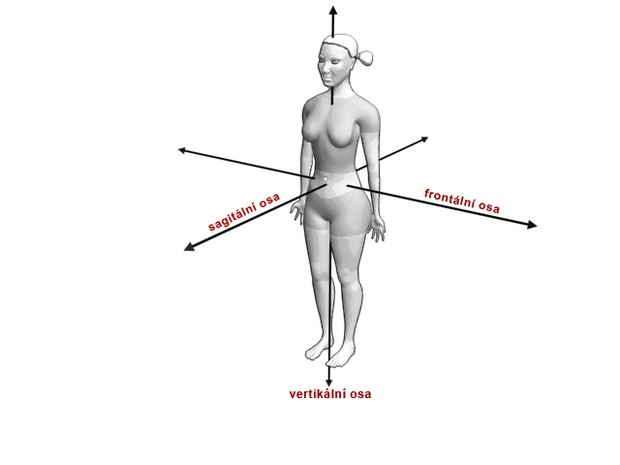 OSY
ANATOMICKÉ SMĚRY
ORIENTACE SPORTOVCE
Orientace v prostoru je dána hlavně zemskou přitažlivostí.
Gravitace působí na vnímání polohy člověka podle směru nahoru a dolů. Dolů je směr, ve kterém gravitace působí souhlasně, nahoru je směr, proti kterému gravitace působí, tedy opačně negativně.
Naše tělo v prostoru Země podléhá gravitaci, působení zemské přitažlivosti a to ve všech postaveních a ve všech funkčních stavech, v klidu i při pohybu.
DEFINICE SEGMENTŮ
Segmenty těla jsou části lidského těla, které se vyznačují relativní samostatnou pohyblivostí a které tvoří strukturální základ pohybového aparátu člověka
HLAVA
KRK
PAŽE
TRUP
PŘEDLOKTÍ
RUKA
STEHNO
BÉREC
NOHA
POHYBY SEGMENTŮ
CYKLICKÉ
ACYKLICKÉ
LOKOMOCE ČLOVĚKApřirozená
QUADRUPEDÁLNÍ
BIPEDÁLNÍ
lezení
plazení
šplhání
plavání
    atd…...
chůze
běh
skoky
obraty
atd…….
LOKOMOCE ČLOVĚKAarteficiální
Prostřednictvím:

zvířat
mobilních zařízení
mobilních strojů
   atd…….